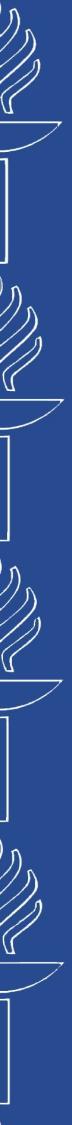 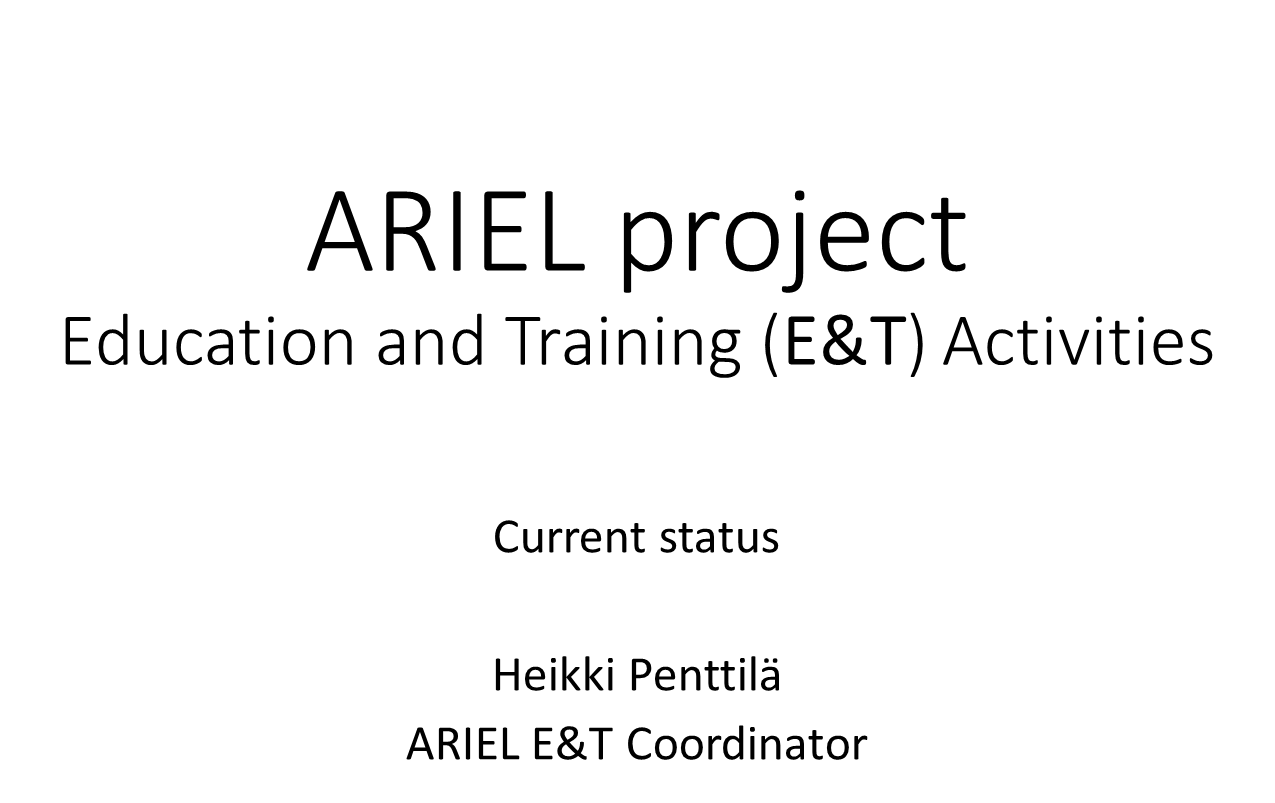 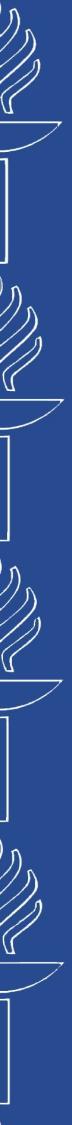 Supported Education and Training Applications
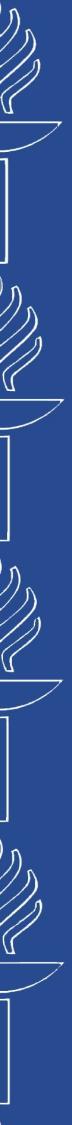 Supported Education and Training Applications
5:1	Time-of-Flight transmission measurements and data analysis on natural iron at the GELINA facility  Georgios Gkatis  JRC-Geel
5:2	Employing VERDI to investigate nuclear fission Ana Maria Gomez Londoño JRC-Geel
5:3	Characterisation of spectroscopic 248Cm targets and measurement of prompt gamma-ray spectra from 248Cm(sf) Andreas Oberstedt JRC-Geel
5:4	 Exploring fine structures in the prompt fission neutron (PFN) angular distribution with respect to the fission axis for the reaction 235 U(n th ,f) (continuation) Nicolae Carjan JRC-Geel
5:5	Optimization and intercomparison of the chopper+buncher systems at CNA-HISPANOS and JRC-Geel-MONNET David Pascual JRC-Geel
5:6	Preparation of the 243Am(n,f) cross section measurements with Micromegas detectors at the CERN n_TOF facility  Nikolaos Kyritsis	nTOF
5:7	Direct measurement of the n_TOF NEAR time of flight neutron fluence with diamond detectors
Kalliope Kaperoni nTOF
5:8	235U(n,f) cross section relative to the 10B(n,α) reaction with Micromegas detectors at the CERN n_TOF facility Veatriki Michalopoulou 	nTOF
5:9	Employing VERDI to investigate nuclear fission Ali Al-Adili  nTOF
    
6:1	Neutron and photon yields for the 51V(p,n)51Cr	Antònia Verdera Garau 	JRC-Geel
6:3	Development of the new annular double-sided silicon detector at the CERN n_TOF facility Styliani Goula 	nTOF
    
7:1	Differential cross-section measurements and data analysis of neutron elastic and inelastic scattering on 56Fe and natC at the GELINA facility 	Georgios Gkatis 	JRC-Geel
7:2	Methodology to improve evaluated data in the resonance region Mathieu Hursin 	JRC-Geel
7:3	Neutron interactions with Magnesium isotopes and Fluorine Marco Antonio Martinez Cañadas. JRC-Geel
7:4	Neutron capture measurements at NEAR of the n_TOF facility Zinovia Eleme nTOF
7:5	243Am(n,f) cross section measurements with Micromegas detectors at the CERN n_TOF facility Nikolaos Kyritsis nTOF
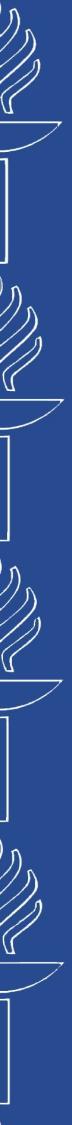 Summary of Education and Training Activities Weeks
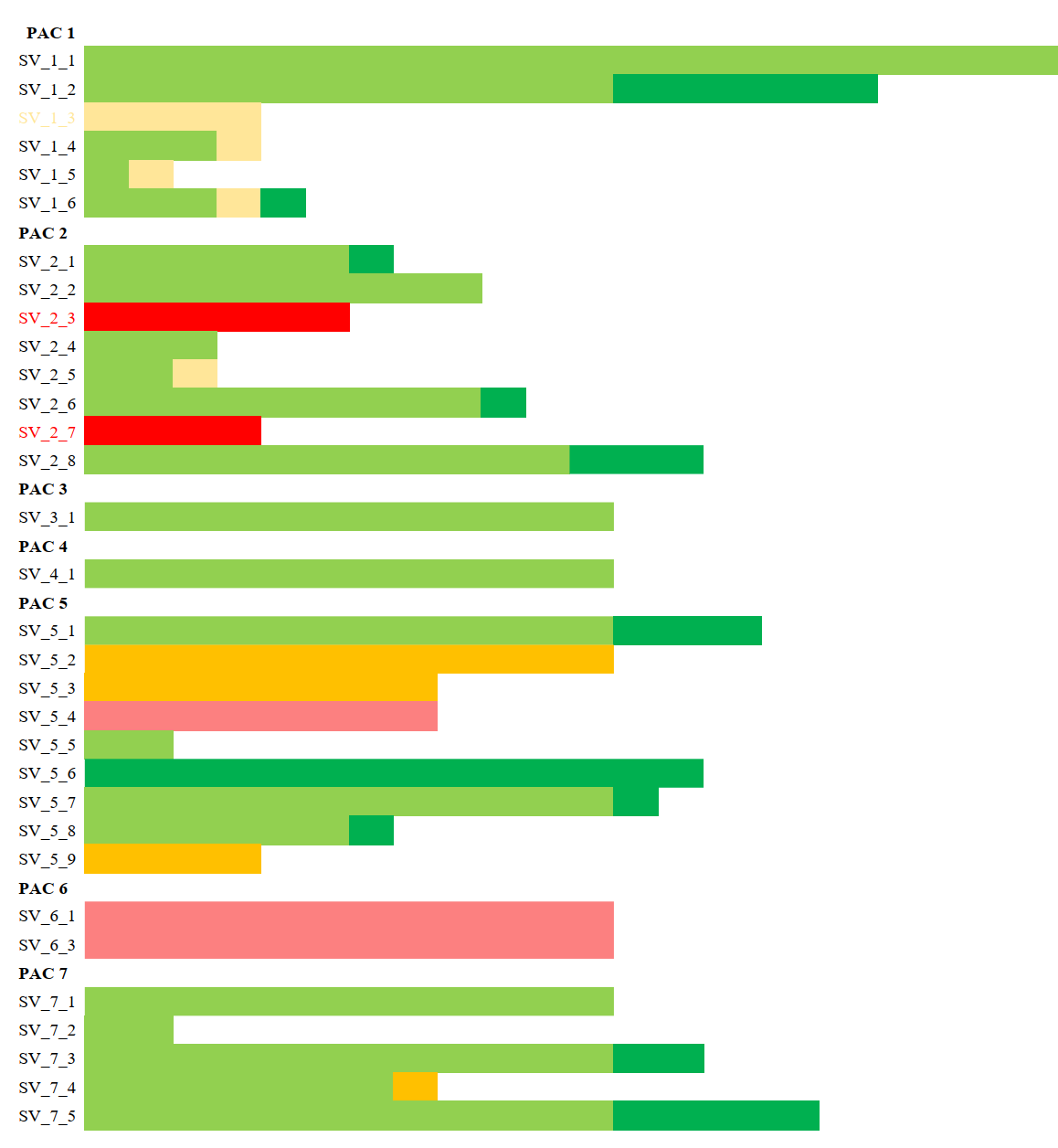 12
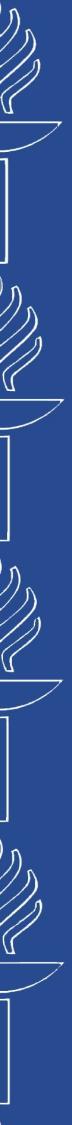 Summary of Education and Training Activities Weeks
12
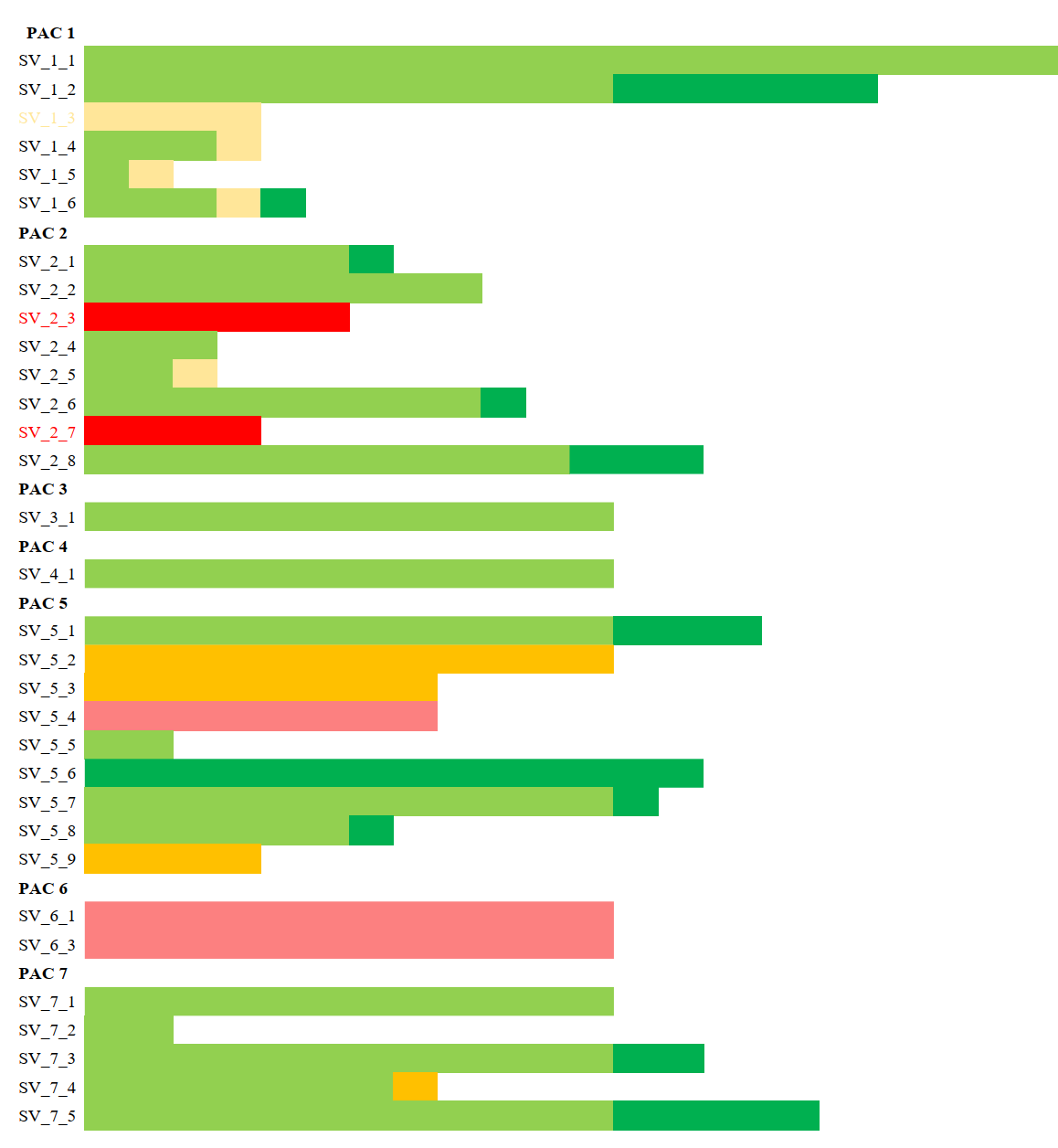 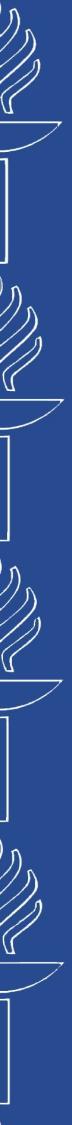 Some random conclusions
A suprising high percentance of the E&T visits have been completed in time

Despite covid… that packed the visits close to the end of the project

Some have been excellent in streching the budget!  People take making science seriously, thank you very much!
Still just one thing:

		Please report the dissemination!  

		Seminars, conferences, other talks, articles, books, whatever

		where you have reported the excellent work you have been doing

		in the numerous E&T visits you have made!